Weaknesses of The Articles of Confederation
Political Science
1. One vote for each state, regardless of size
Each individual person is not represented equally
Larger states don’t like this.
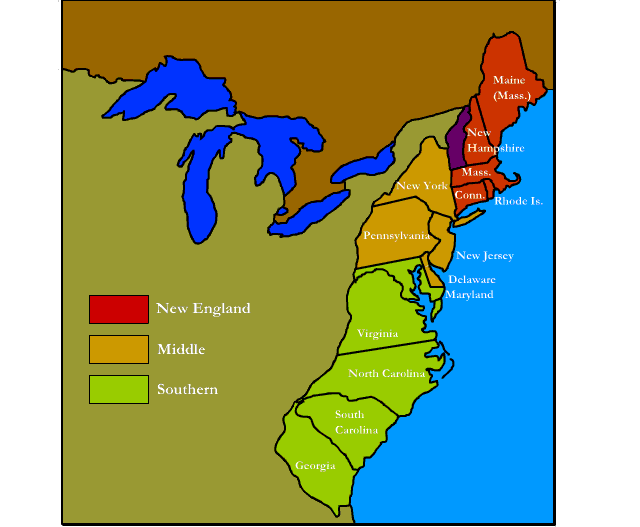 2. Congress has no power to collect taxes
Debts to pay from fighting war with Great Britain
No money to provide services to the people like roads, bridges, etc
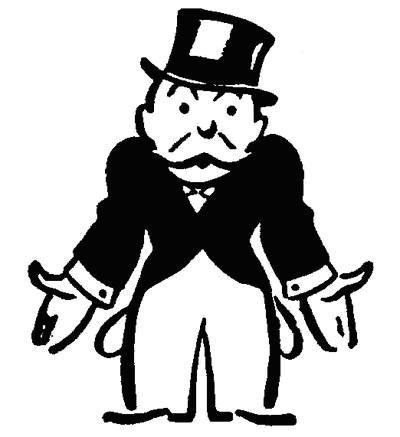 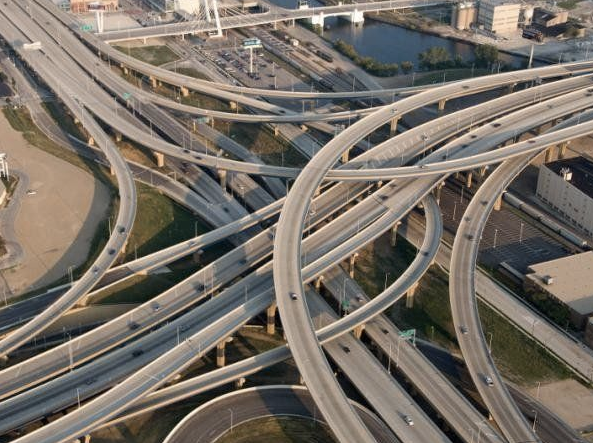 3. Congress has no power to regulate trade
Import and export taxes were not uniform and created unfair advantages for some states
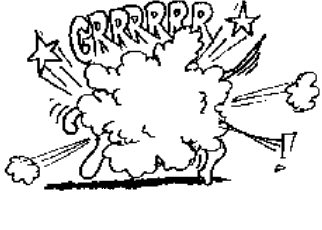 4. No President to enforce acts of Congress
No check on the power of the legislative branch
No vision for nation
No leader
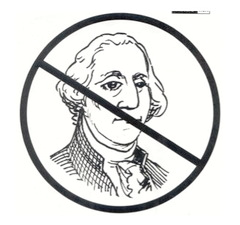 5. No National Court System
No body to interpret laws meaning
No body to settle disputes between states
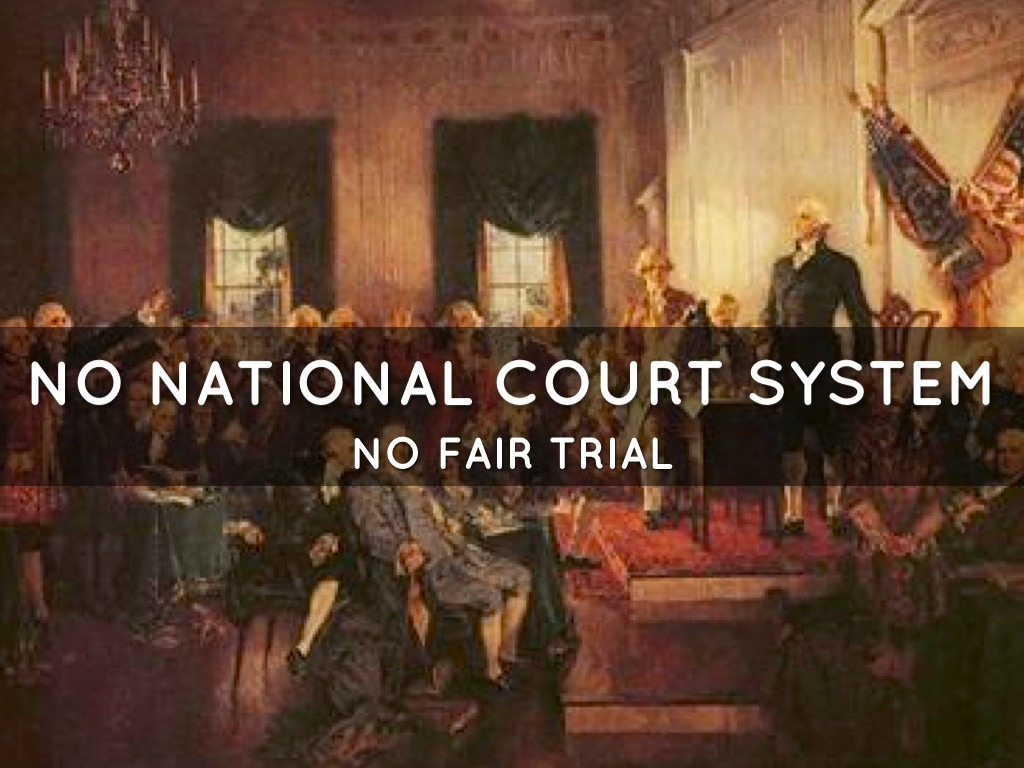 6. Amendment only with consent of ALL states
Difficult to make any necessary changes – how often can you get 100% of the people to agree.
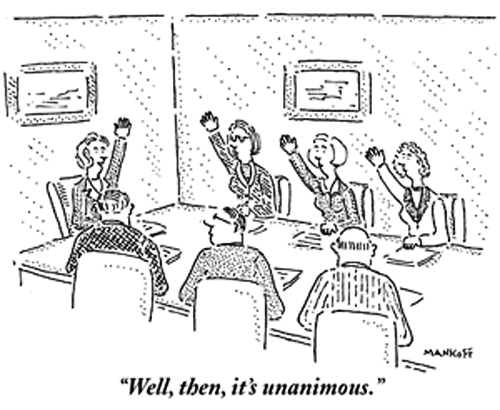 7. A 9/13 Majority requiredto pass all laws
Very difficult to pass laws to improve the nation
9/13
8. Articles only a “firm league of friendship”
States lacked unity in economy, government, society and culture. 
No cohesive vision for the nation
Only a loose alliance for military protection from outside attack.
Time for a Change
Delegates will meet in Philadelphia, Pennsylvania
Meeting is called Constitutional Convention
A proposal to abolish the articles and start over!
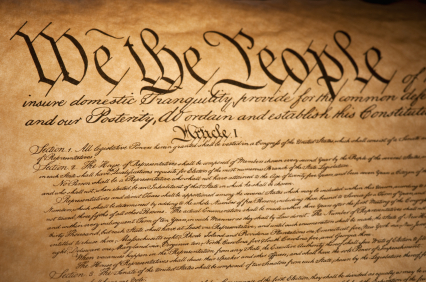